الوحدة السادسة
الْقُوَى وَالطَّاقَةُ
سرعة العربة في هذه اللعبة قد تزيد على 160 كيلو متراً في الساعة!
الفَصلُ الحاديَ عَشرَ
الْقُوَى
الدرس الثاني
الْمِغناطِيساتُ
أنظر وأتساءل
لِمَاذَا يَجْذِبُ الْمِغْناطيسُ بَعْضَ هَذِهِ الأَجْسام،ِ وَلا يَجْذِبُ بَعْضَها الآخَرَ؟
التهيئة
الدرس الثاني
الْمِغناطِيساتُ
أنظر وأتساءل
لأن المغناطيس يجذب الأجسام المصنوعة من الحديد مثل مشابك الورق أما الأجسام الأخرى فهي مصنوعة من البلاستيك والمطاط فلا تنجذب للمغناطيس.
التهيئة
نشاط استقصائي
أستكشف
أحتاج إلى:
مَا الذَي يَسْتَطيعُ الْمِغْناطيسُ جذبه؟
الخطوات
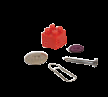 أَجْسامٍ صَغيرَةٍ
أضَعُ الأَجْسامَ فِي الْكيسِ الْوَرَقيِّ. أَيُّ هَذِهِ الأَجْسامِ سَيَلْتَصِقُ بِالْمَغْناطيسِ؟
أتَوَقَّعُ.
1
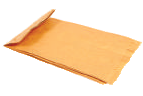 كِيسٍ وَرَقيٍّ
خَيطْ
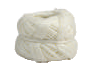 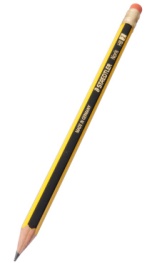 قَلَمِ رَصاصٍ
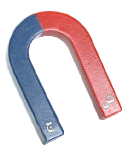 مِغناطيسٍ
الاستكشاف
نشاط استقصائي
أستكشف
أحتاج إلى:
مَا الذَي يَسْتَطيعُ الْمِغْناطيسُ جذبه؟
الخطوات
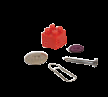 أَجْسامٍ صَغيرَةٍ
أَرْبِطُ طَرَفَ الْخَيْطِ حَوْلَ قَلَمِ الرَّصاصِ، ثُمَّ أَرْبِطُ الْمِغْناطيسَ فِي الطَّرَفِ الآخَرِ لِلْخَيْطِ.
2
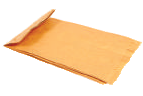 كِيسٍ وَرَقيٍّ
خَيطْ
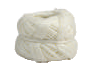 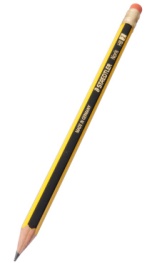 قَلَمِ رَصاصٍ
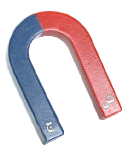 مِغناطيسٍ
الاستكشاف
أستكشف
نشاط استقصائي
أحتاج إلى:
مَا الذَي يَسْتَطيعُ الْمِغْناطيسُ جذبه؟
الخطوات
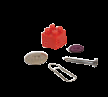 أَجْسامٍ صَغيرَةٍ
3
أسْتَعْمِلُ الْمِغْناطيسَ لِسَحْبِ الأَجْسامِ مِنَ الْكيسِ الْوَرَقِيِّ.
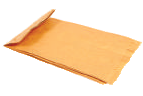 كِيسٍ وَرَقيٍّ
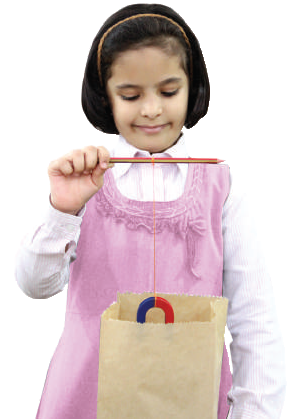 خَيطْ
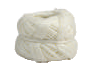 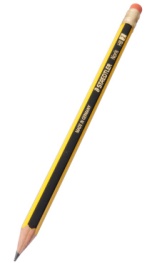 قَلَمِ رَصاصٍ
الخطوة  3
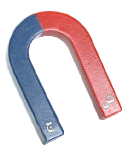 مِغناطيسٍ
نشاط استقصائي
أستكشف
أحتاج إلى:
مَا الذَي يَسْتَطيعُ الْمِغْناطيسُ جذبه؟
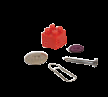 أَسْتَكْشِفُ أَكْثَرَ
أَجْسامٍ صَغيرَةٍ
أُصَنِّفُ.
فِيمَ تَتَشابَهُ الأَشْياءُ الَّتي يَجْذِبُهَا الْمِغْناطيسُ؟
4
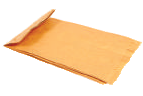 كِيسٍ وَرَقيٍّ
خَيطْ
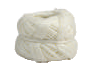 تتشابه في المواد المصنوعة منها وغالبا ما تكون محتوية على حديد أو ما شابه
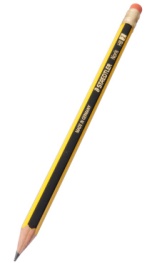 قَلَمِ رَصاصٍ
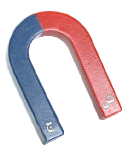 مِغناطيسٍ
الاستكشاف
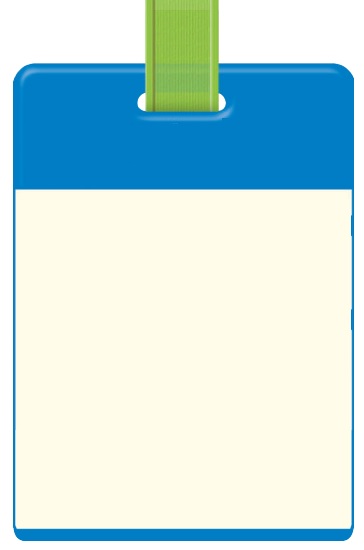 أقرأ وأتعلم
السؤال الأساسي
ما المغناطيسات؟
المفردات
التجاذب
قطبا المغناطيس
التنافر
ماذا تفعل المغناطيسات؟
يمكن للمغناطيس أن يجذب أو يسحب بعض الأجسام، كما يمكنه أن يجذب الأجسام حتى في وجود بعض الحواجز الصلبة أو السائلة أو الغازية.
الشرح والتفسير
ماذا تفعل المغناطيسات؟
يستطيع المغناطيس القوي أن يجذب الأجسام البعيدة عنه،
وكلما ابتعد المغناطيس عن الجسم ضعفت قوة جذبه.
الشرح والتفسير
ماذا تفعل المغناطيسات؟
تصنع المغناطيسات من الحديد، وتجذب الأجسام التي تحتوي على حديد.
الشرح والتفسير
ماذا تفعل المغناطيسات؟
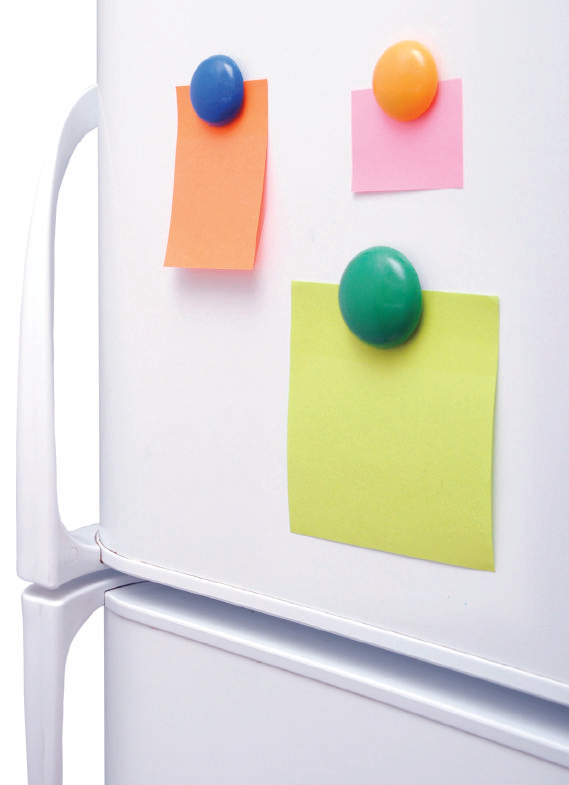 المغناطيس يثبت هذه الأوراق في مكانها ويمنعها من السقوط.
خطتي غداً:
- أذهب إلى المكتبة.
- أكمل واجباتي.
الشرح والتفسير
ماذا تفعل المغناطيسات؟
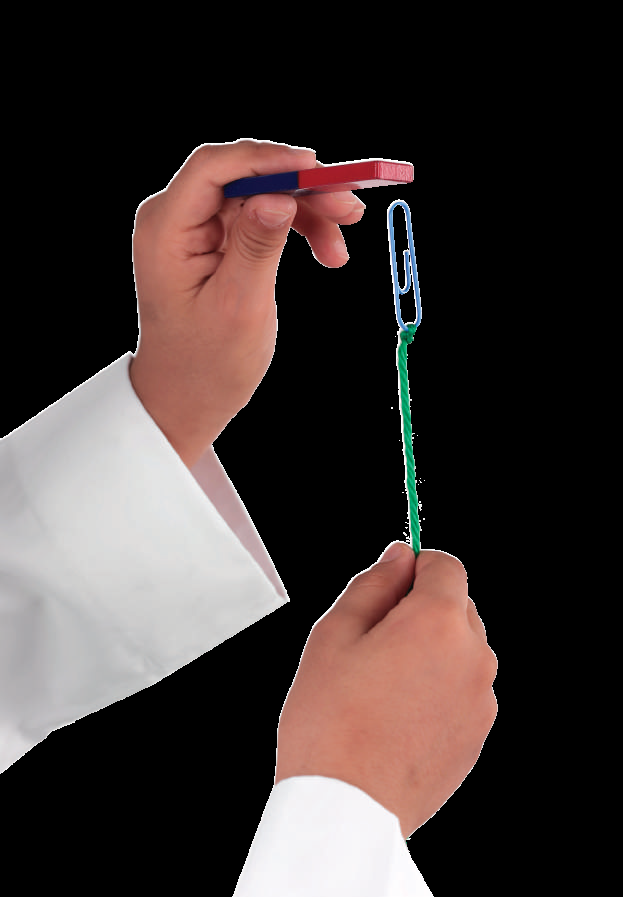 يجذب المغناطيس مشبك الورق من دون أن يلامسه.
الشرح والتفسير
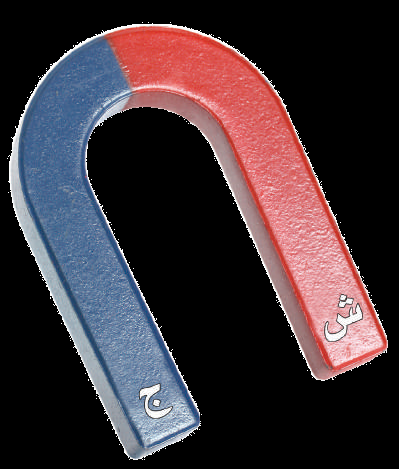 لا تجذب المغناطيسات الكثير من المواد، ومنها الخشب، والبلاستيك، وبعض المعادن ومنها النحاس.
أتجول في الصف ومعي مغناطيس، وألاحظ المواد التي سيجذبها المغناطيس والمواد التي لا يجذبها.
الشرح والتفسير
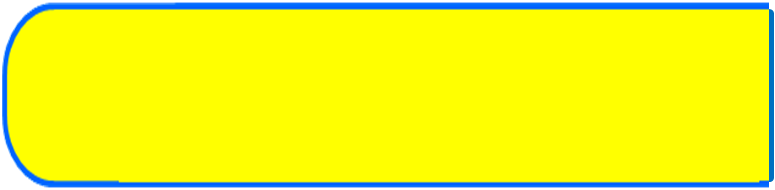 ماذا يجذب المغناطيس؟
يجذب المغناطيس المواد المصنوعة من الحديد ولا يجذب الكثير من المواد مثل الخشب والبلاستيك وبعض المعادن مثل النحاس.
الشرح والتفسير
أقرأ اللوحة
لا ينجذب
الجسم
ينجذب
أي الأجسام يجذبها المغناطيس؟
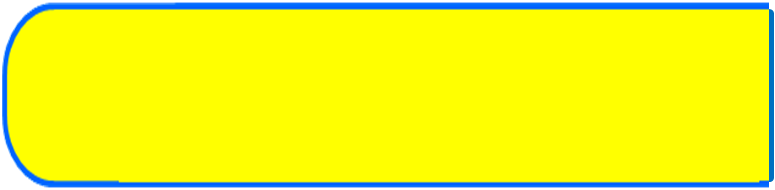 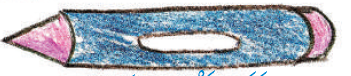 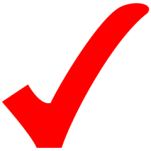 قلم تلوين شمعي
المغناطيس يجذب القفل والبرغي من الحديد ولا يجذب الممحاة وقلم التلوين الشمعي.
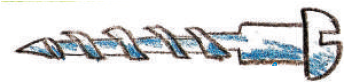 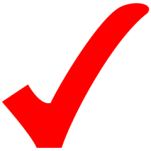 برغي من الحديد
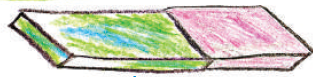 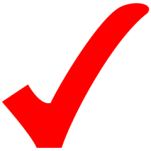 ممحاة
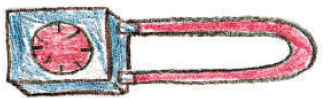 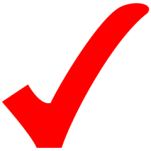 قفل
هل يجذب المغناطيس القلم؟ ولماذا؟
لا يجذب المغناطيس القلم لأنه لا يحتوي على حديد.
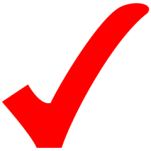 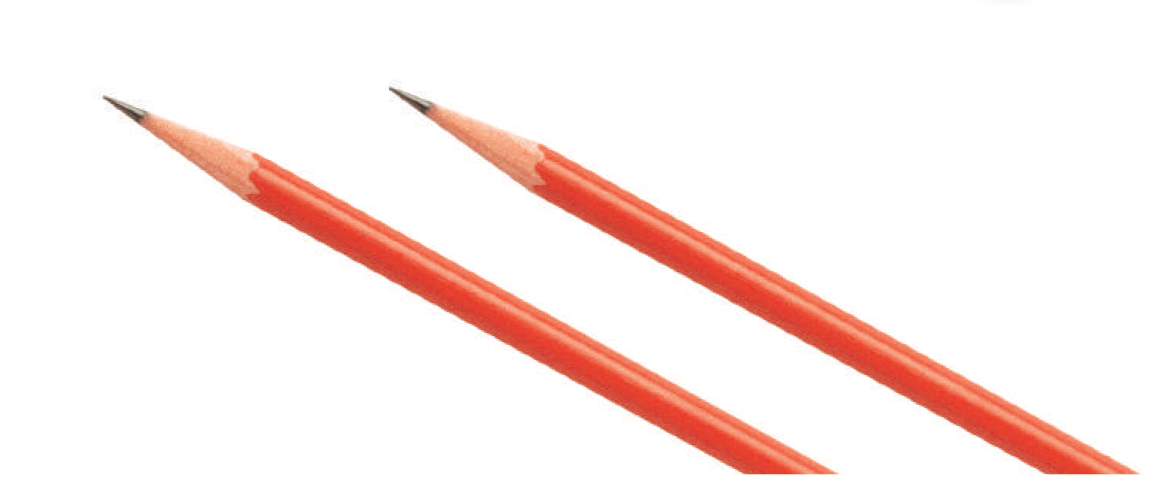 ما القطبان؟
طرفا المغناطيس يسميان قطبي المغناطيس.
قوة الدفع أو السحب للمغناطيس تكون أكبر ما يمكن عند قطبيه.
ولكل مغناطيس قطب شمالي وآخر جنوبي.
الشرح والتفسير
ما القطبان؟
عندما نضع القطب الشمالي لمغناطيس بجانب القطب الجنوبي لمغناطيس آخر فإنهما يتجاذبان.
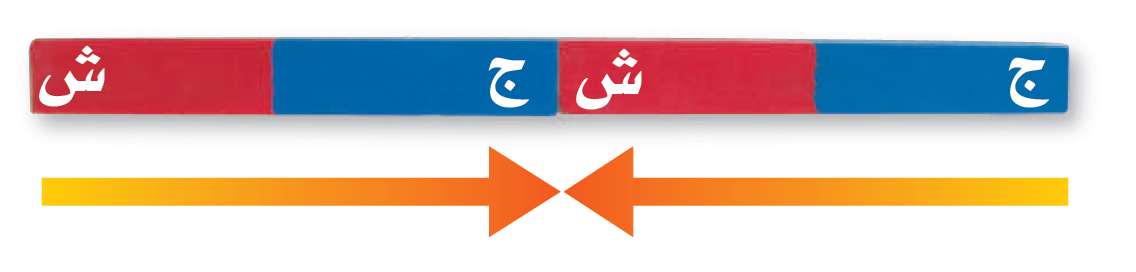 الشرح والتفسير
ما القطبان؟
إذا وضعنا القطبين الجنوبيين أحدهما بجانب الآخر فسوف نلاحظ أنهما يتنافران، أي يدفع كل منهما الآخر بعيداً.
ويحدث الشيء نفسه إذا وضعنا قطبين شماليين أحدهما بجانب الآخر.
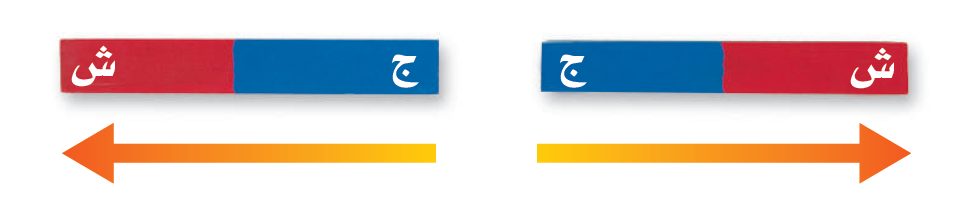 الشرح والتفسير
ما القطبان؟
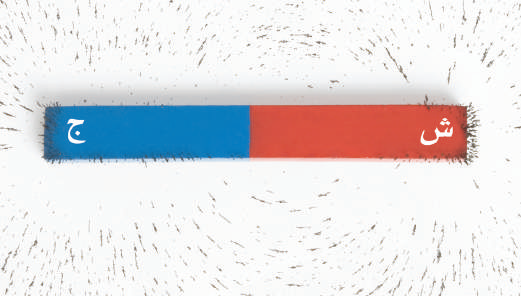 هذا المغناطيس يجذب برادة الحديد.
الشرح والتفسير
نشاط:
أغطي أقطاب مغناطيسين، ثم أستقصي لأعرف أي الأقطاب متشابهة، وأيها مختلفة؟
الأقطاب التي تتنافر تكون أقطاب متشابهة أما الأقطاب التي تتجاذب فتكون أقطاب مختلفة.
الشرح والتفسير
حقيقة
تختلف المغناطيسات في قوتها.
كوكبنا (الأرض) مغناطيس ضخم مثل أي مغناطيس عادي له قطب شمالي وقطب جنوبي.
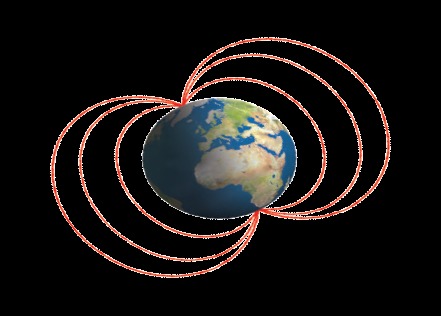 يوجد مجال مغناطيسي يحيط بالأرض من القطب الشمالي إلى القطب الجنوبي.
البوصلة مغناطيس، ولها مجال مغناطيسي؛ حيث تتجه إبرة البوصلة إلى القطب الشمالي للأرض.
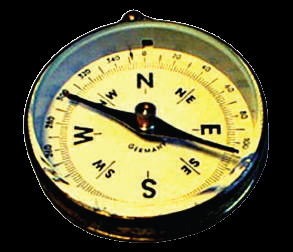 إبرة البوصلة مغناطيس, وتحدد بها الاتجاهات.
في أي جزء من المغناطيس يَكُونُ الجَذْبُ أَقْوى مَا يُمْكِنُ؟
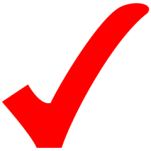 عند القطبين.
التقويم
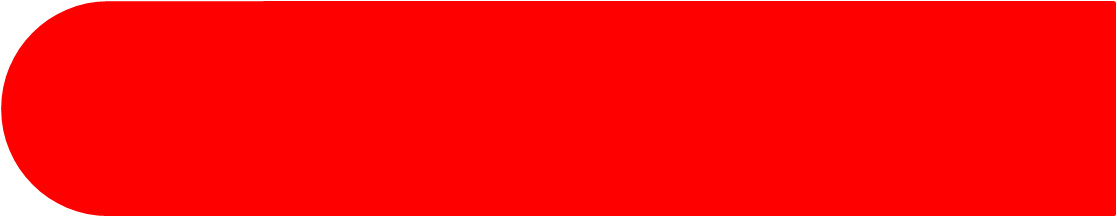 أفكر, وأتحدث, وأكتب
مِغْناطِيسَانِ يَتَنَافَرانِ، كَيْفَ أَجْعَلُهُمَا يَتَجاذَبانِ؟
1- مُشْكِلَةٌ وَحَلٌّ.
بعكس القطبين لأحد المغناطيسين فإن المغناطيسين يتجاذبان.
التقويم
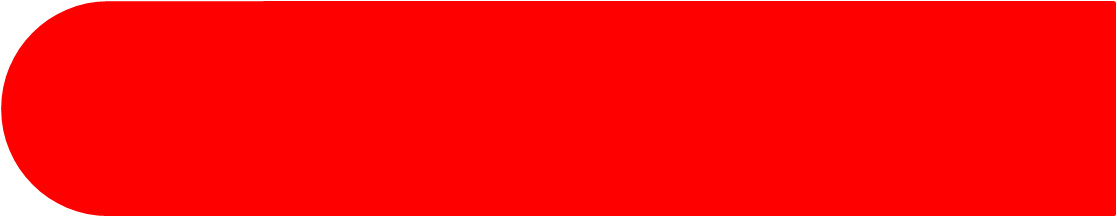 أفكر, وأتحدث, وأكتب
2- مَا الذي يَجْذِبُه الْمِغْنَاطِيسُ؟
يجذب المغناطيس المواد التي تحتوي على حديد.
التقويم
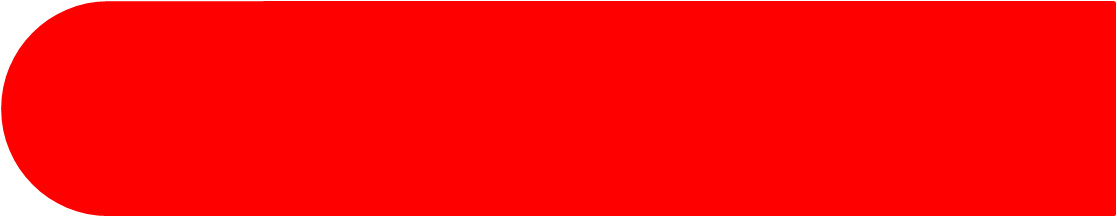 أفكر, وأتحدث, وأكتب
3-     السؤال الأساسي.
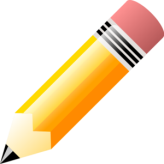 ما المغناطيسات؟
المغناطيسات هي مواد مصنوعة من الحديد لها قدرة على جذب الأجسام المصنوعة من الحديد أيضاً.
التقويم
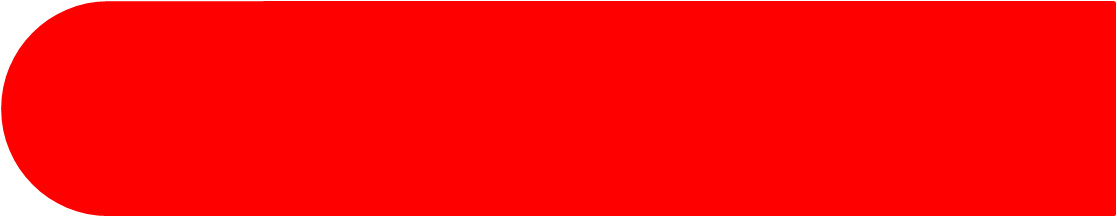 أفكر, وأتحدث, وأكتب
العلوم والفن
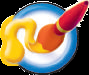 أَرْسُمُ لَوْحَةً أُبيِّنُ فِيهَا كَيْفَ يَسْتَعْمِلُ النّاسُ الْمِغْنَاطِيسَاتِ.
التقويم